ផលបូករង្វាស់មុំក្នុងនៃពហុកោណ
គណិតវិទ្យា ថ្នាក់ទី៥
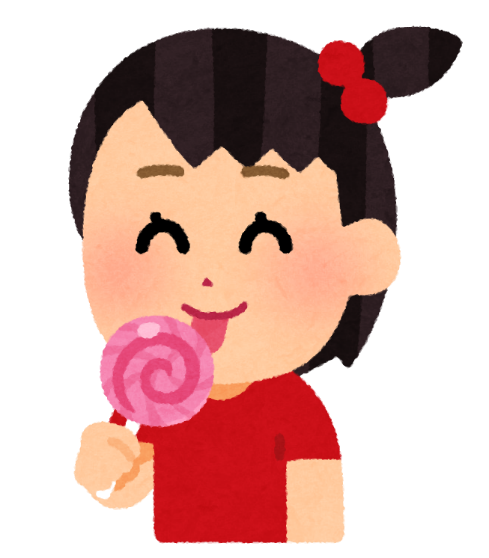 សួស្ដី! តោះយើងមកបំពេញផលបូកមុំក្នុងរូបធរណីមាត្រខាងក្រោម
2
360°
ដោយវាជាចតុកោណ 
យើងរកផលបូកមុំក្នុងដោយគុណ180°នឹង2
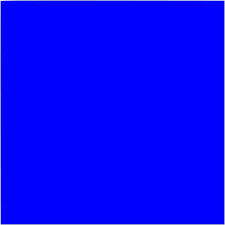 2
360°
180° ×     =
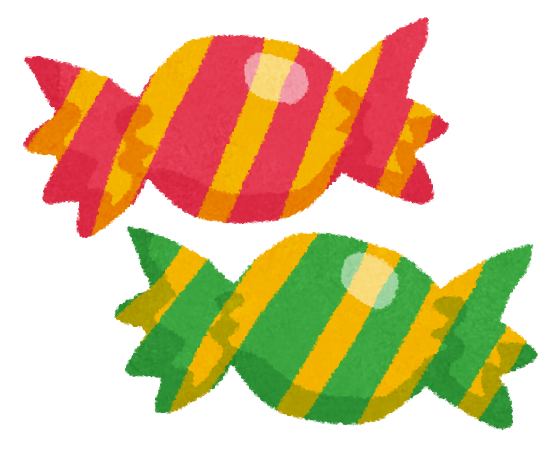 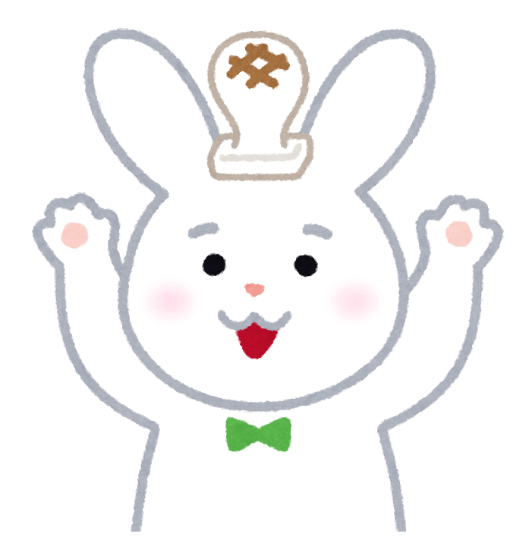 ធ្វើបានល្អណាស់! 
នេះជារង្វាន់!
ចតុកោណ
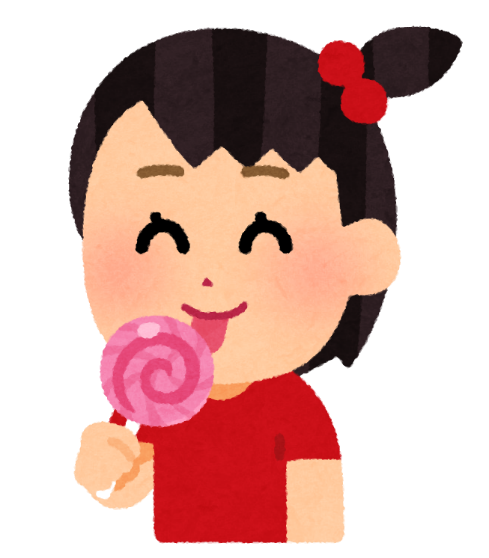 សួស្ដី! តោះយើងមកបំពេញផលបូកមុំក្នុងរូបធរណីមាត្រខាងក្រោម
3
540°
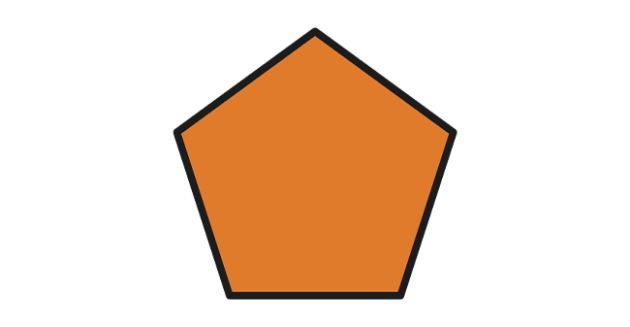 ដោយវាជាបញ្ចកោណ 
យើងរកផលបូកមុំក្នុងដោយគុណ180°នឹង3
3
540°
180° ×     =
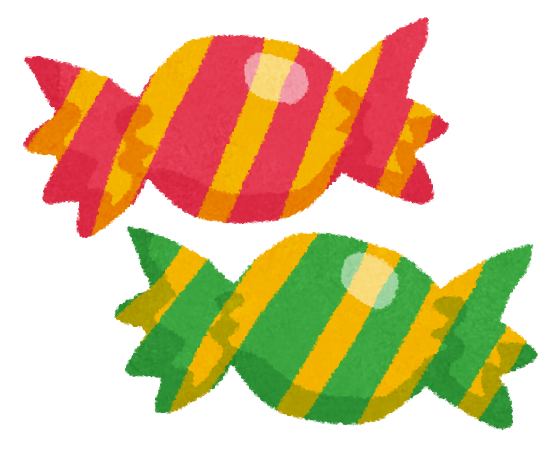 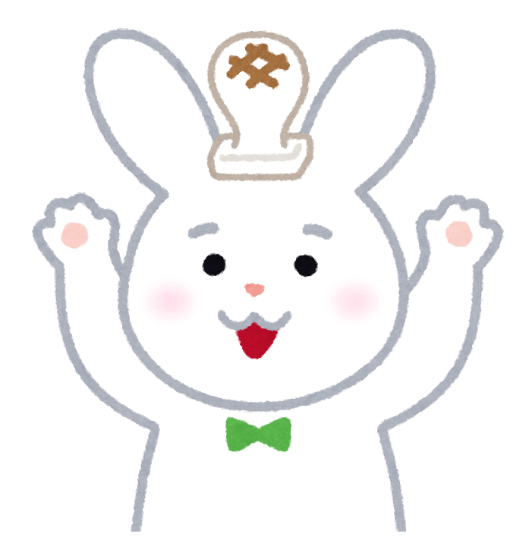 ធ្វើបានល្អណាស់! 
នេះជារង្វាន់!
បញ្ចកោណ
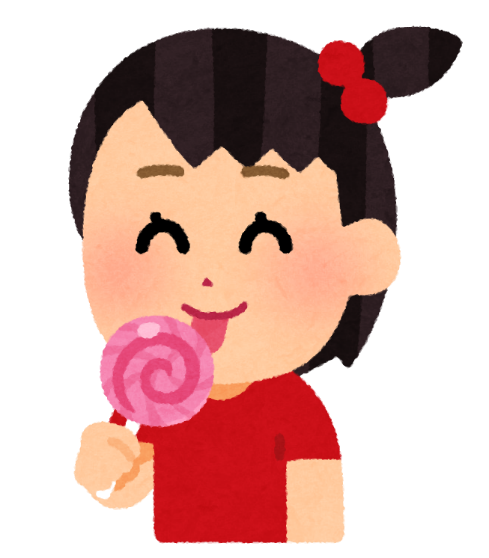 សួស្ដី! តោះយើងមកបំពេញផលបូកមុំក្នុងរូបធរណីមាត្រខាងក្រោម
4
720°
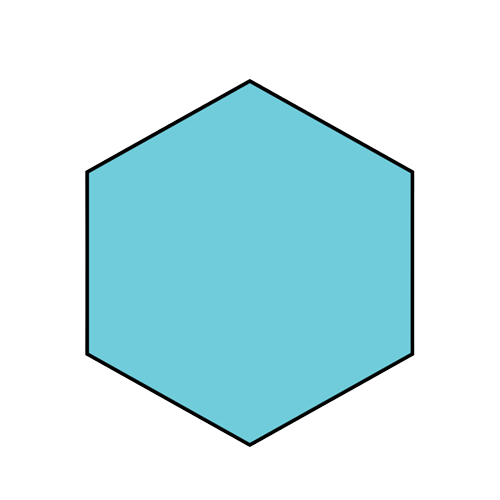 ដោយវាជាឆកោណ 
យើងរកផលបូកមុំក្នុងដោយគុណ180°នឹង4
4
720°
180° ×     =
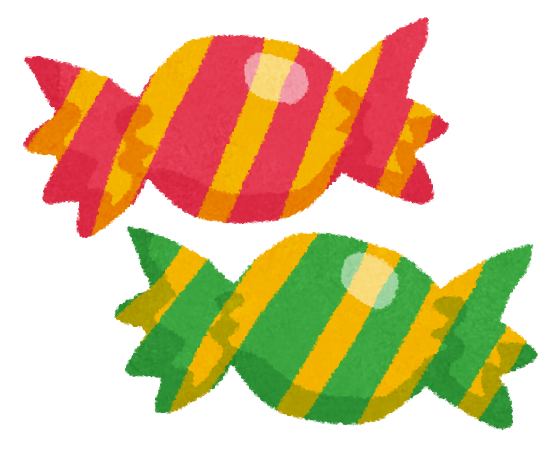 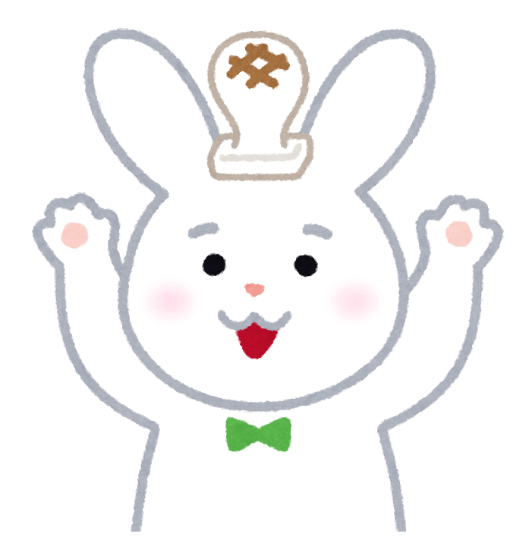 ធ្វើបានល្អណាស់! 
នេះជារង្វាន់!
ឆកោណ